“Башҡорт   милли  аштары”, Ҡылымдың  үткән  заман формаһы.
Маҡсаттар:
1.Уҡыусыларға башҡорт  милли аштары тураһында әңгәмә  биреү.
2.Уҡыусыларҙың яҙыу һәм уҡыу телмәрен үҫтереү . 
3.Милли аштарҙы әҙерләү буйынса ҡыҙыҡһыныу уятыу,әҙерләү рецептарын яҙҙырыу.
Артикуляцион күнегеү
… Бына тағы яҙҙар етте,
Унан йәйе, көҙө килер,
Маңлайыңда тир кипмәһә,
Ер муллыҡты үҙе күрер.
Өй эшен тикшереү
Ҡымыҙ,ҡалаҡ,мөгөҙ,ҡолағым,
балаҫ,нигеҙ,ҡағыҙ,йондоҙ,мираҫ,
көндөҙ,кеүәҫ,ҡунаҡ,дуҫ,тоҙ.
Ҡымыҙ – кумыс                       йондоҙ - звезда
     ҡалаҡ – ложка                        мираҫ-наследие
      мөгөҙ – рог                             көндөҙ - днем
     ҡолағым – ухо                          кеүәҫ - квас
     балаҫ – палас,ковер               ҡунаҡ - гость
     нигеҙ –основа(фундамент)  дуҫ - друг
     ҡағыҙ – бумага                          тоҙ - соль
Ҡабатлау
Ҡылымдың үткән заман формаһы ике юл менән барлыҡҡа килә:
         -  нигеҙ һәм төп һүҙенә –ғайны,-гәйне һәм –ҡайны,-кәйне ялғауҙары ҡушылып.Мәҫәлән :Мин унда барғайным. 
         - төп ҡылым һүҙенә  -ған ине,-гән ине,-   ҡан ине,-кән ине аффикстары өҫтәлеп.Мәҫәлән: Мин унда барған инем.
Һүҙлек эше
Мал – скот,скотина
Дауа – лекарство
Һыуыҡ тейгәндә – при простуде
Күңел болғанғанда – когда тошнит 
Тирләткес дауа – потогонное средство
Иҙергә – развести,размять
Ашағы килмәгәндә – при потере аппетита
Һөттән яһалған ризыҡтар:ҡатыҡ
Иретелгән май
Ҡымыҙ
Итле ризыҡтар
Бәлеш
Ваҡ  бәлеш
Бешерелгән тауыҡ ите
Бишбармаҡ
Иген ризыҡтары
Бауырһаҡ
Ҡоймаҡ
Сәксәк
Аш төрҙәре:
-һөт һәм һөттән яһалған ризыҡтар-итле ризыҡтар-көндәлек ризығы – иген аҙыҡтары
Кроссворд сисеү
Өй эше:
191 – се күнегеүҙән ҡылымдырҙы табып үткән заман формаһында яҙырға  
    бөтә бүлек буйынса үҙ аллы эшкә әҙерләнергә.
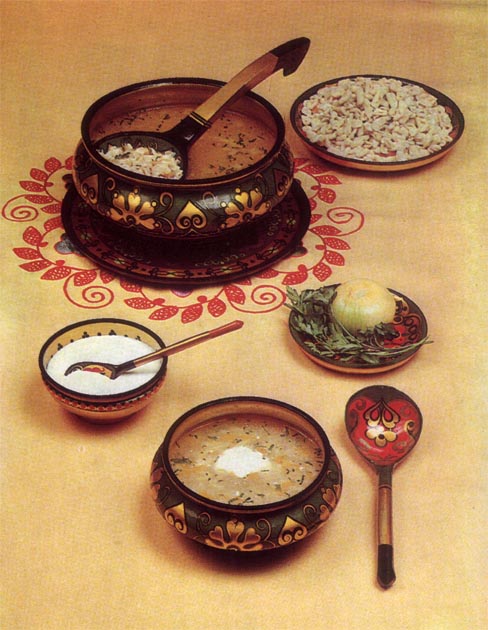 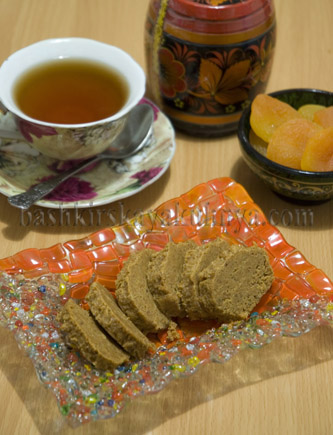 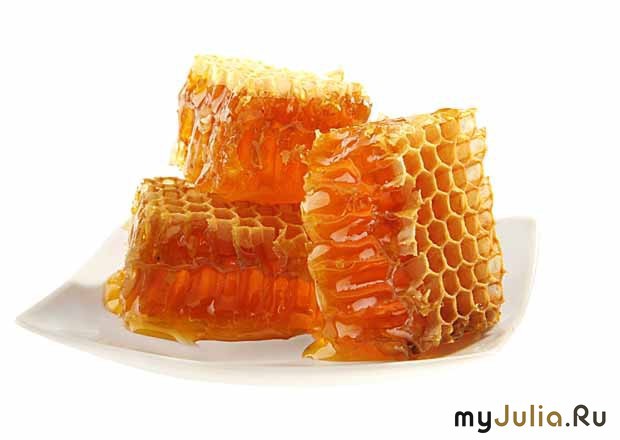